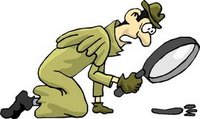 Forensic DNA
Forensic Biology
What is DNA?
Holds the code for every cell in your body
Like an instruction manual
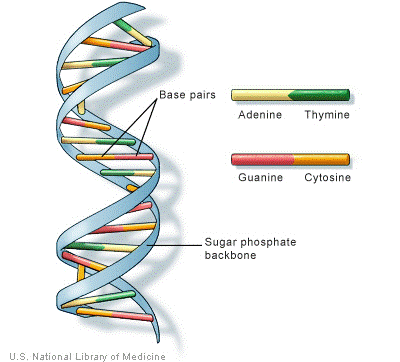 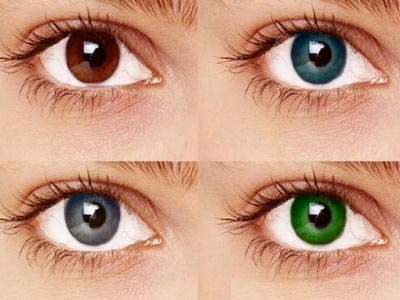 Where can we find DNA?
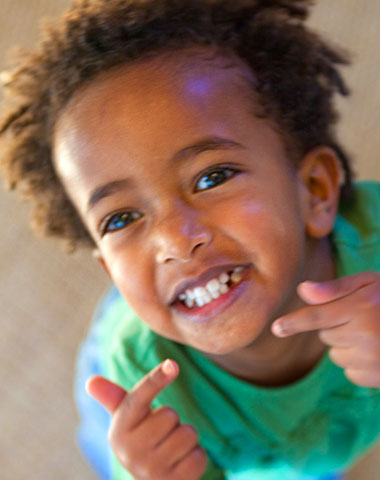 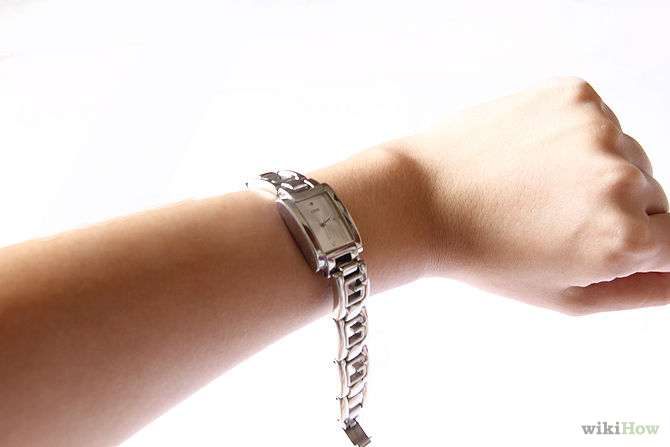 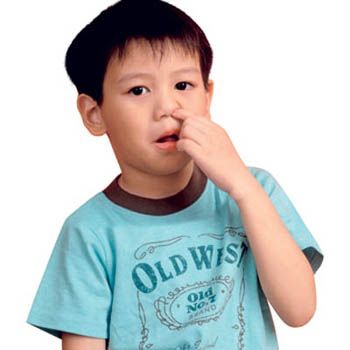 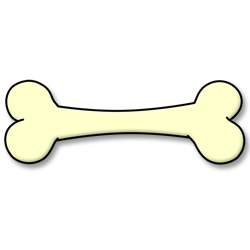 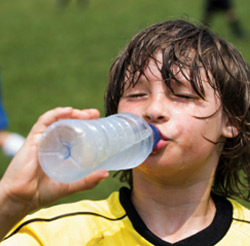 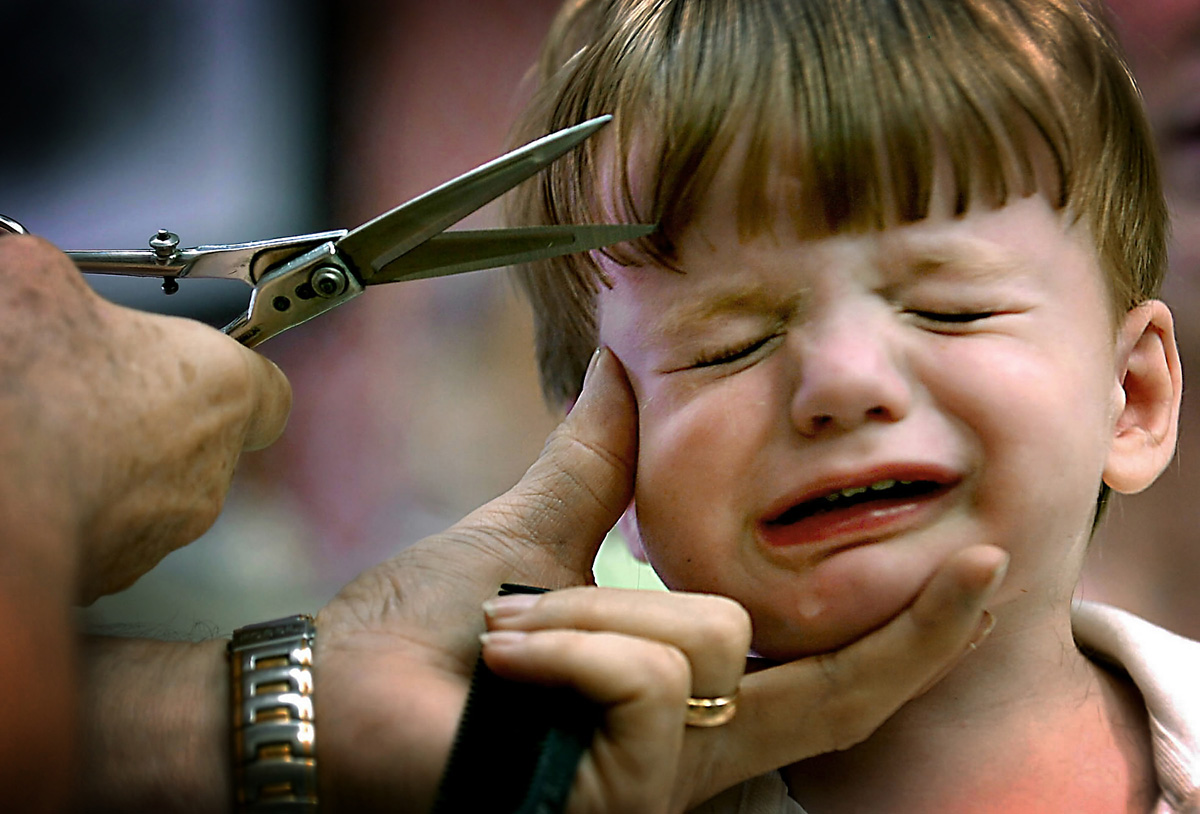 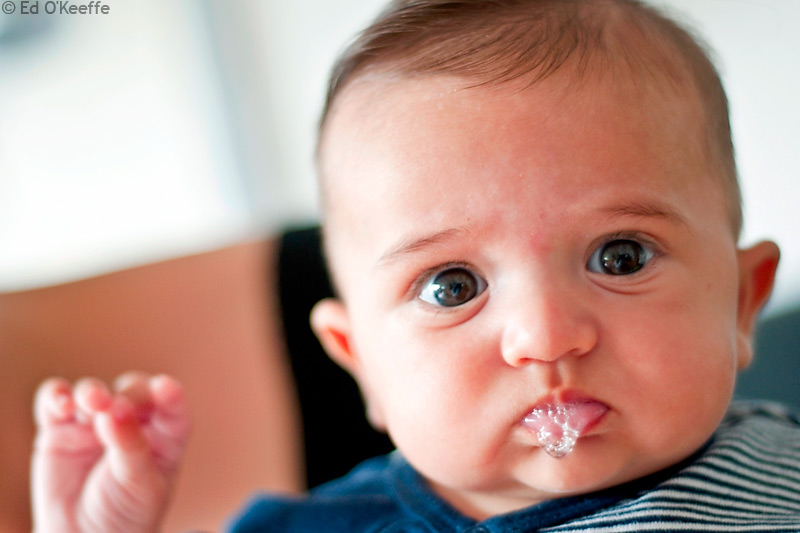 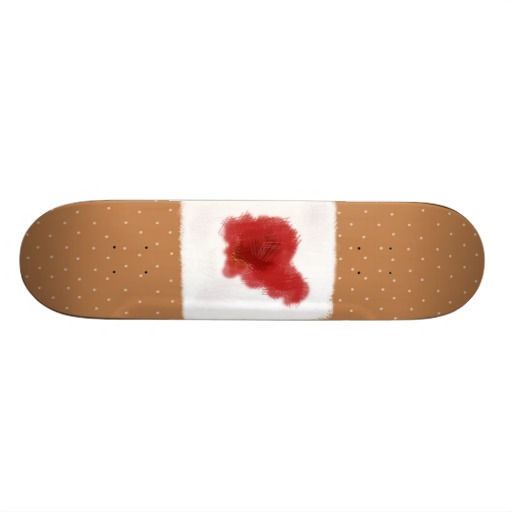 Biology/DNA
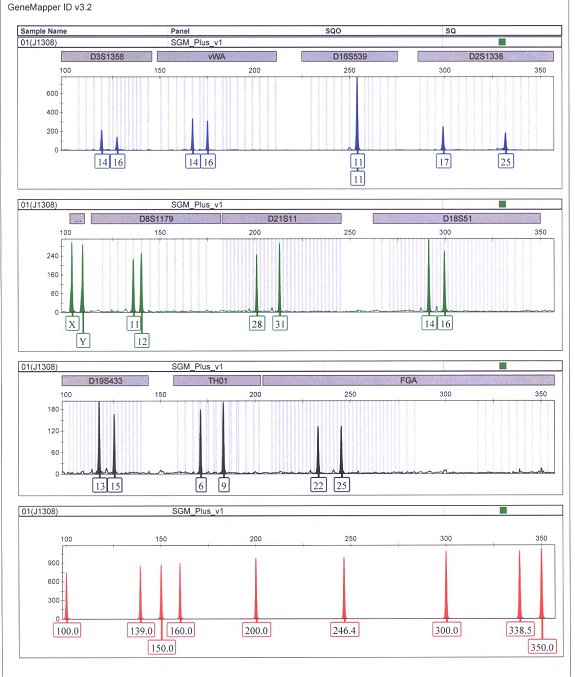 EVIDENCE
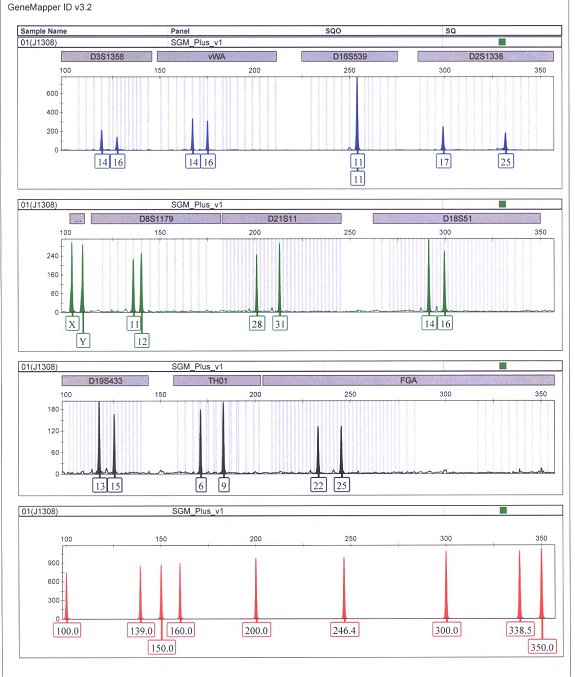 SUSPECT
The profiles MATCH!
Serology & DNA
Serology:  the identification of bodily fluids

Helps us answer questions like:
Is it ketchup or blood?
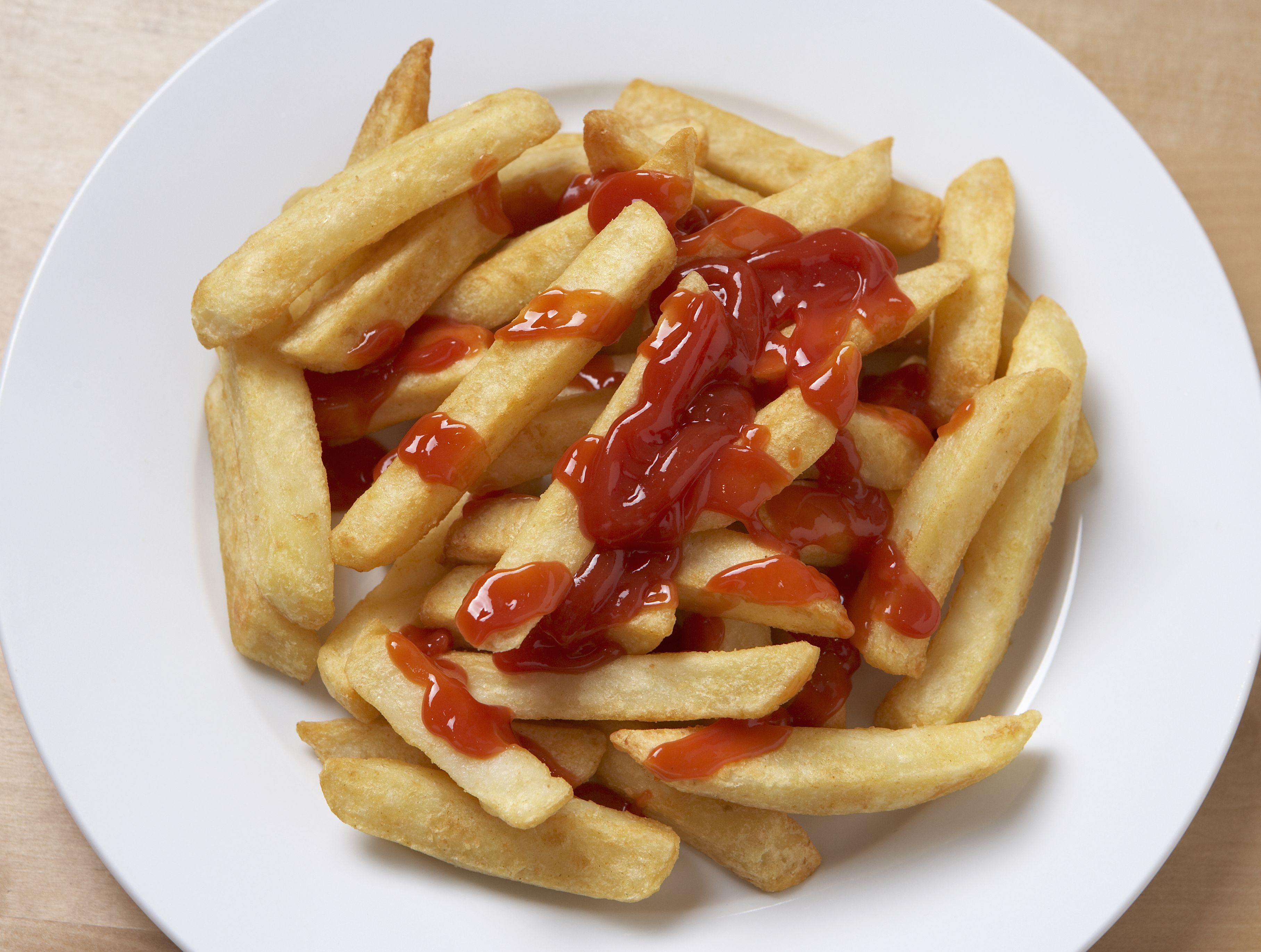 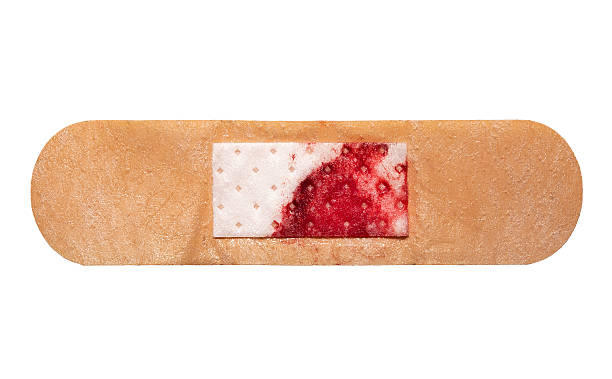 Blood testing-Sero-Stix
Fast & easyway  to test for blood

Procedure:
Moisten swab with water
Swab suspected stain
Press stained swab to test patch for a few seconds
Positive=Green to deep blue color
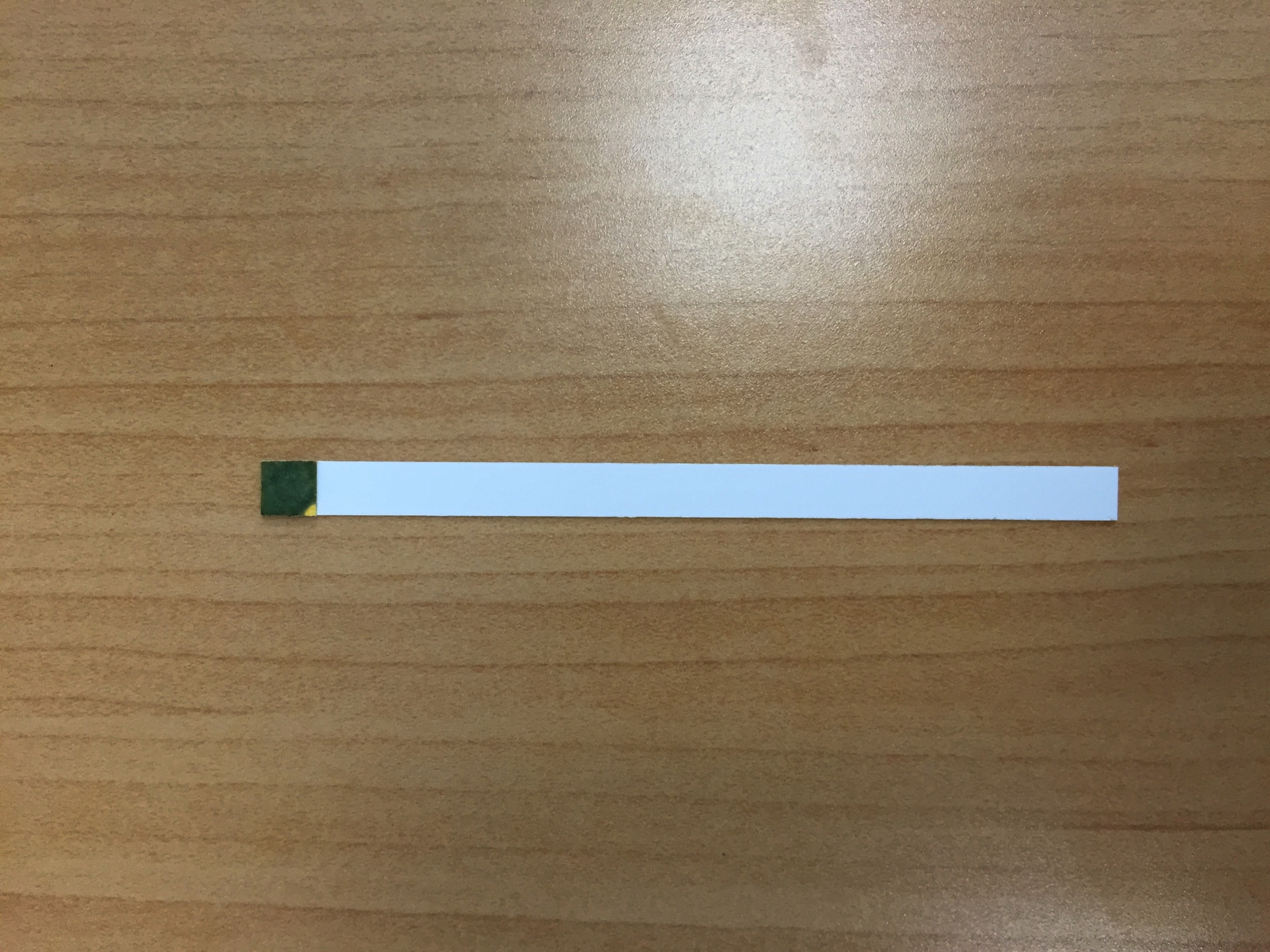 Police Report:  At approximately 0900 hours, the Suspect entered classroom and burglarized locker of Victim.  Suspect proceeded to eat Victim’s lunch and fled scene upon entry of Janitor.  Process crime scene for potential items containing DNA evidence.
The Suspects
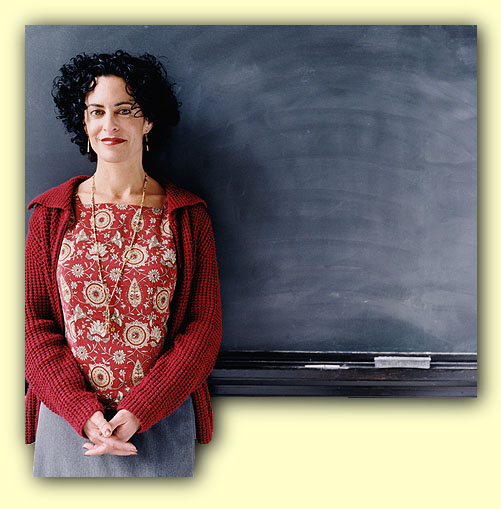 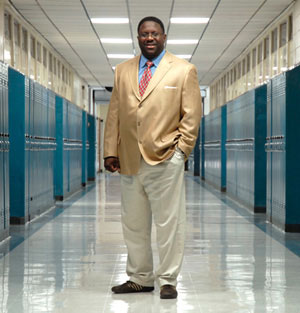 Suspect
2
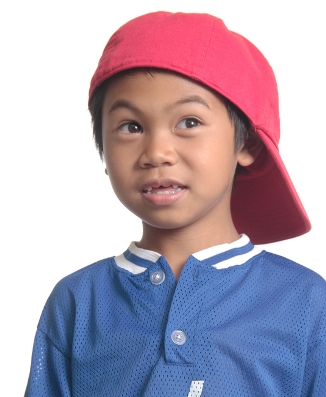 Suspect
1
Suspect
3
Test The Evidence
Brown paper bag
Bandaid
DNA Resultsfrom Bag
EVIDENCE PROFILE:
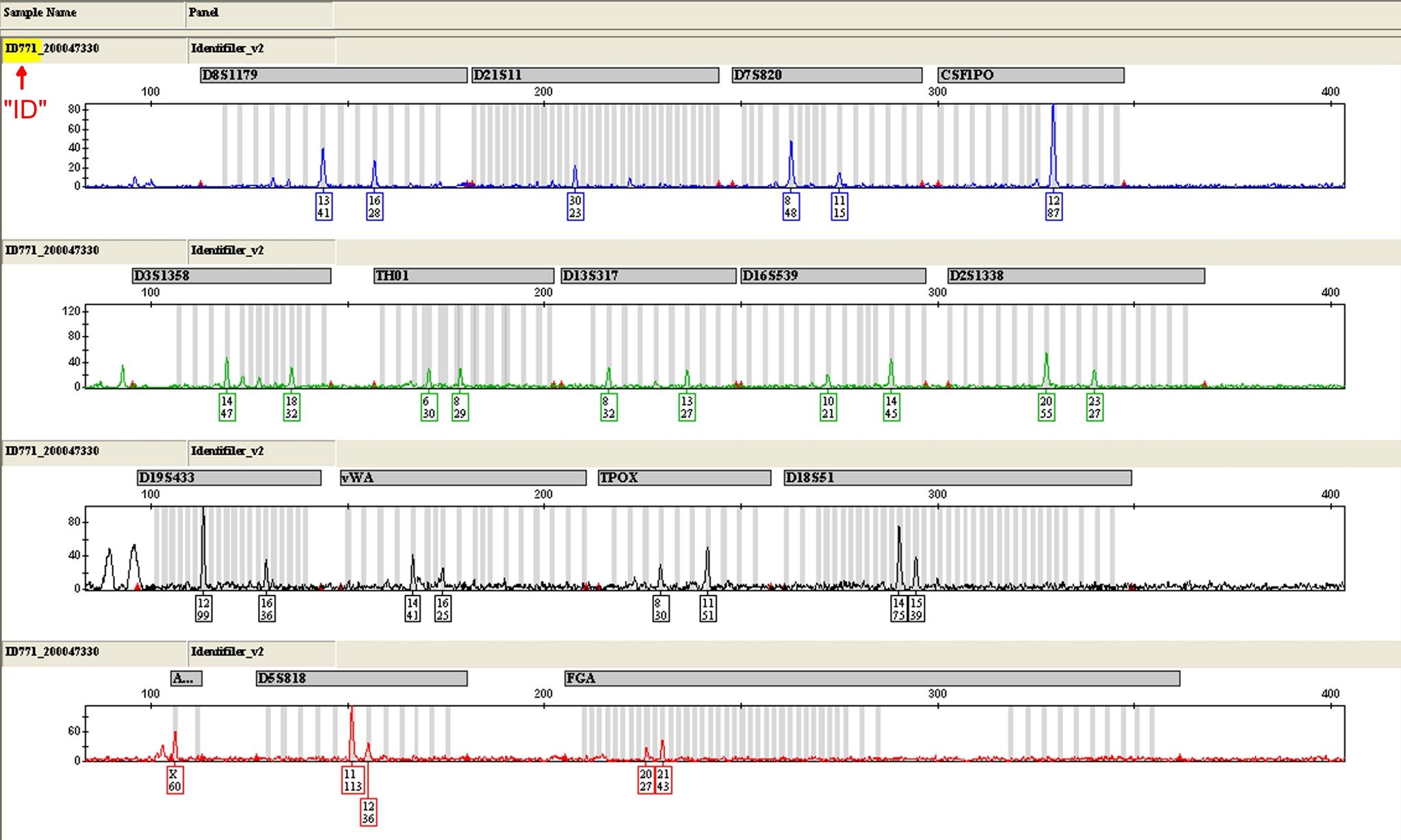 KNOWN REFERENCE PROFILES
VICTIM KNOWN PROFILE:
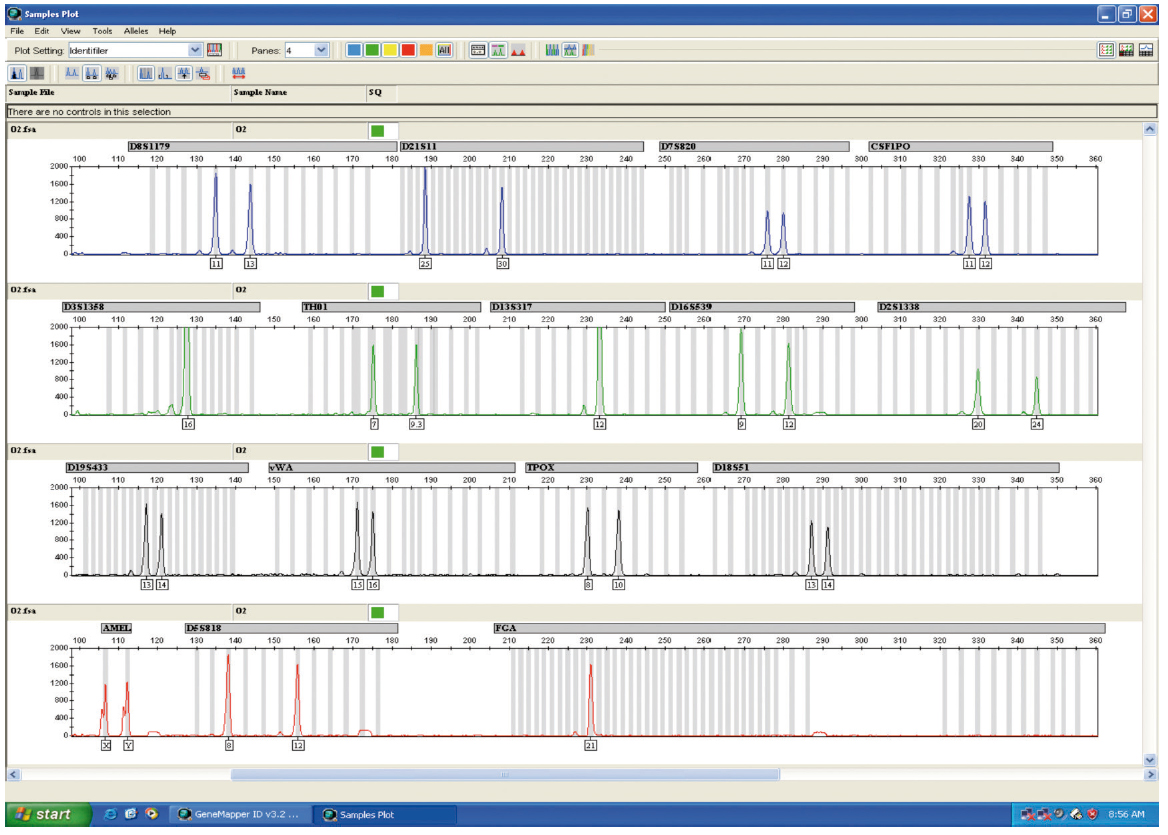 SUSPECT 1 KNOWN PROFILE:
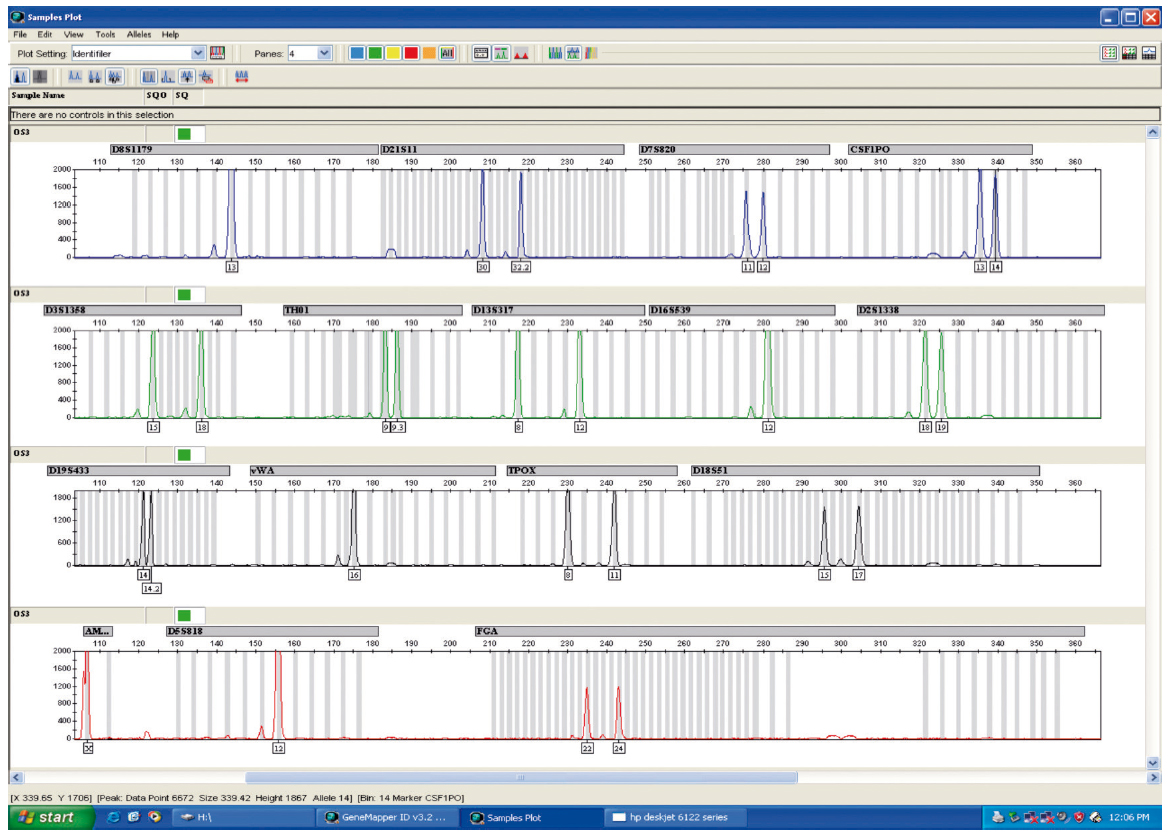 SUSPECT 2 KNOWN PROFILE:
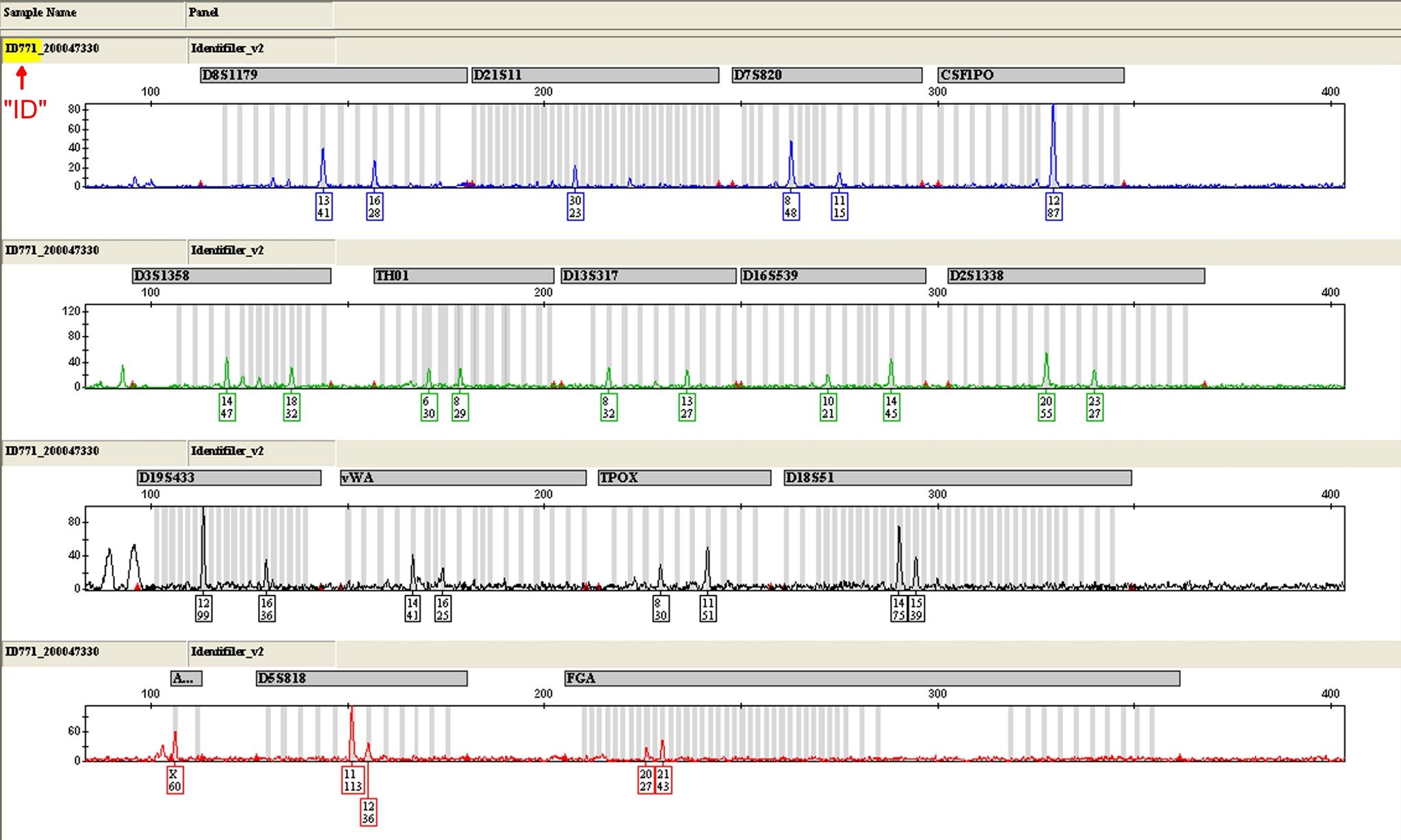 SUSPECT 3 KNOWN PROFILE:
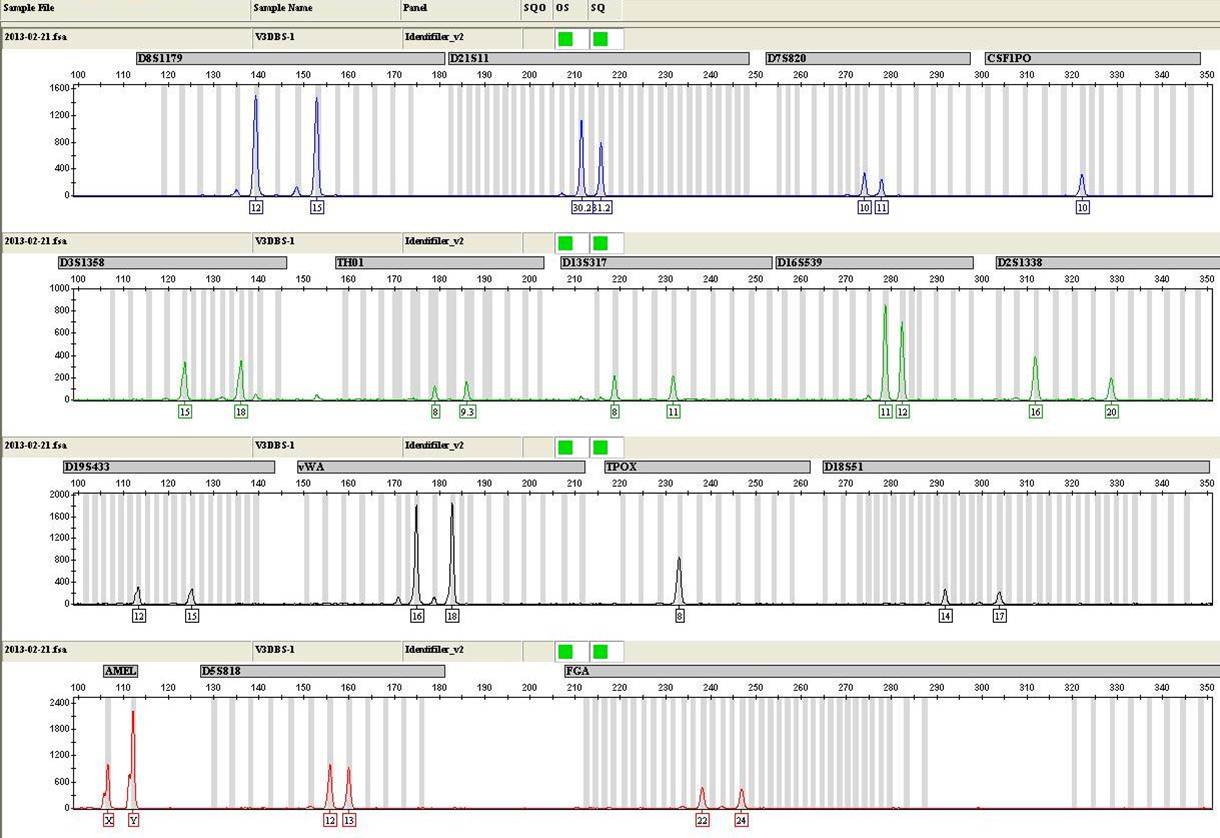 DNA Resultsfrom Bandaid
EVIDENCE PROFILE:
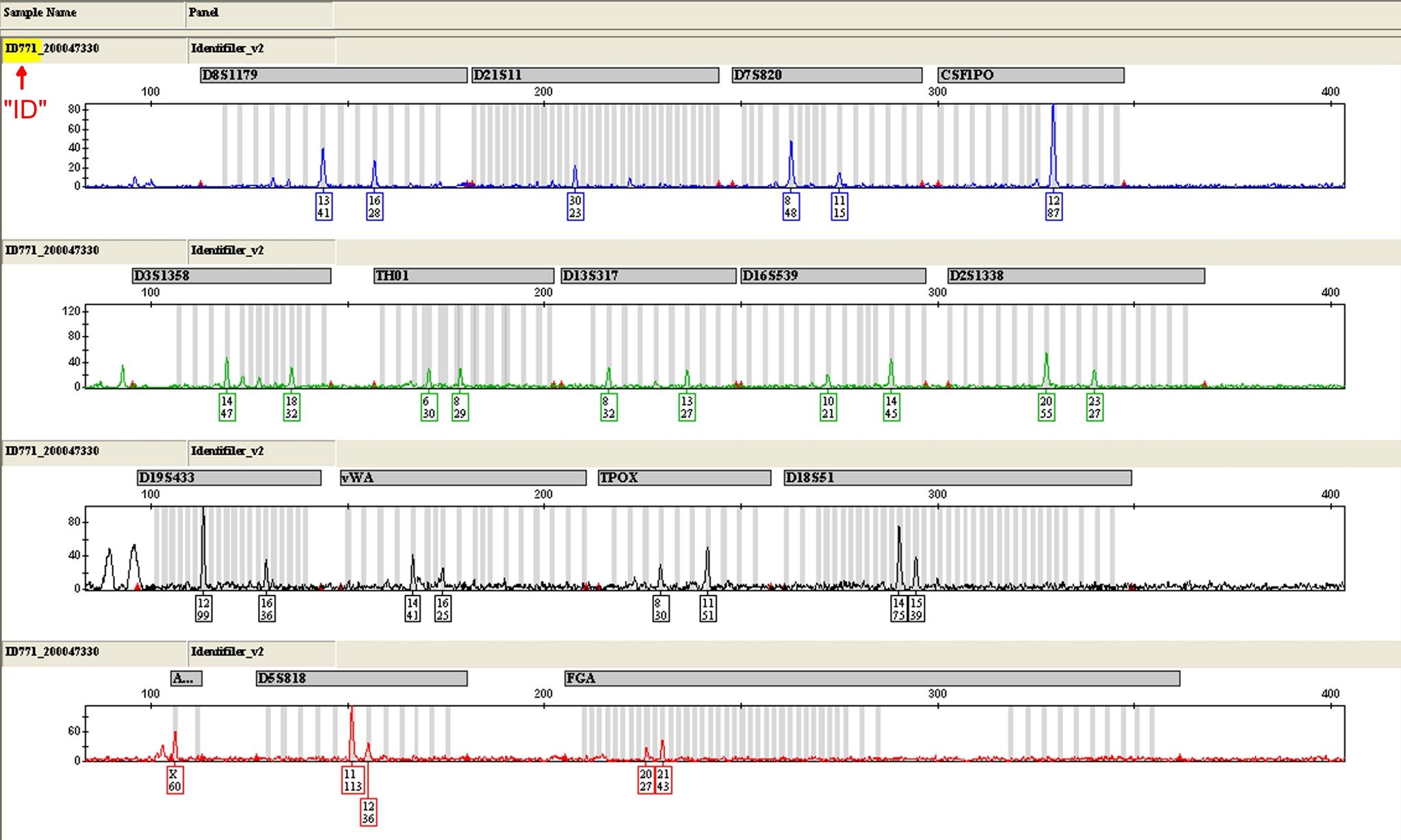 KNOWN REFERENCE PROFILES
VICTIM KNOWN PROFILE:
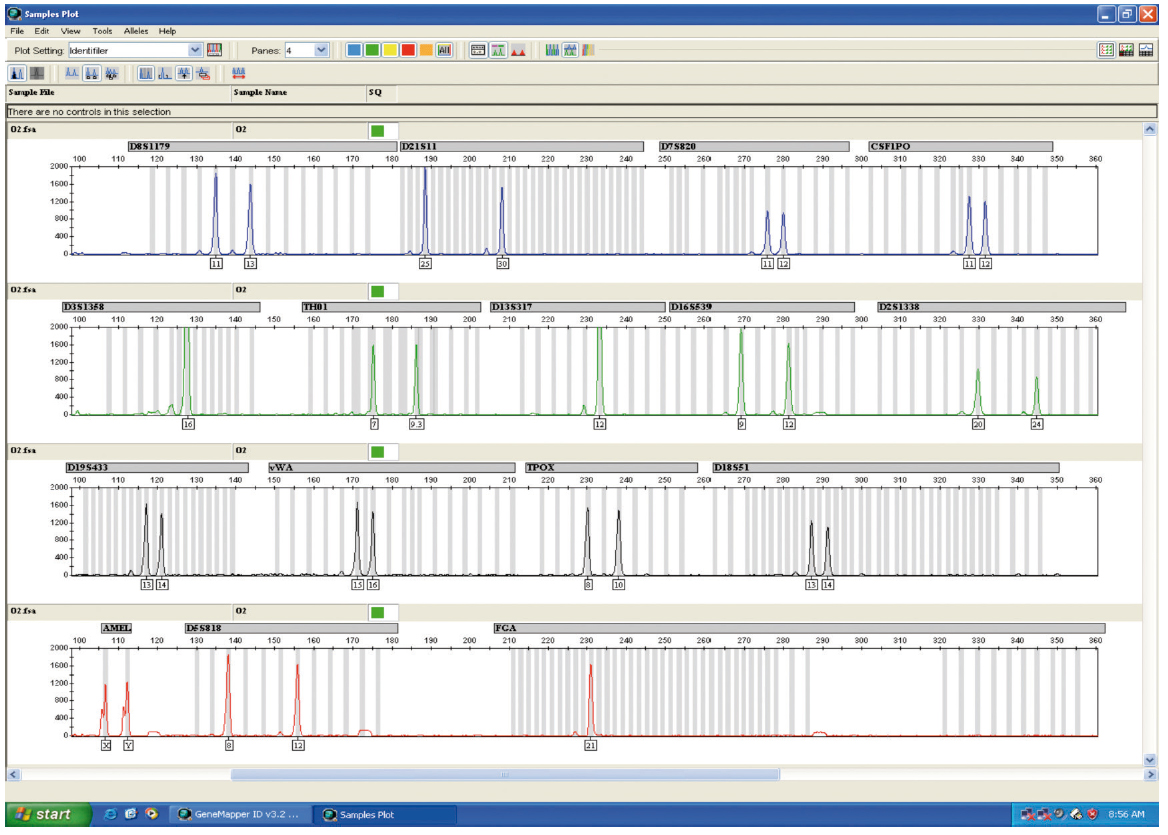 SUSPECT 1 KNOWN PROFILE:
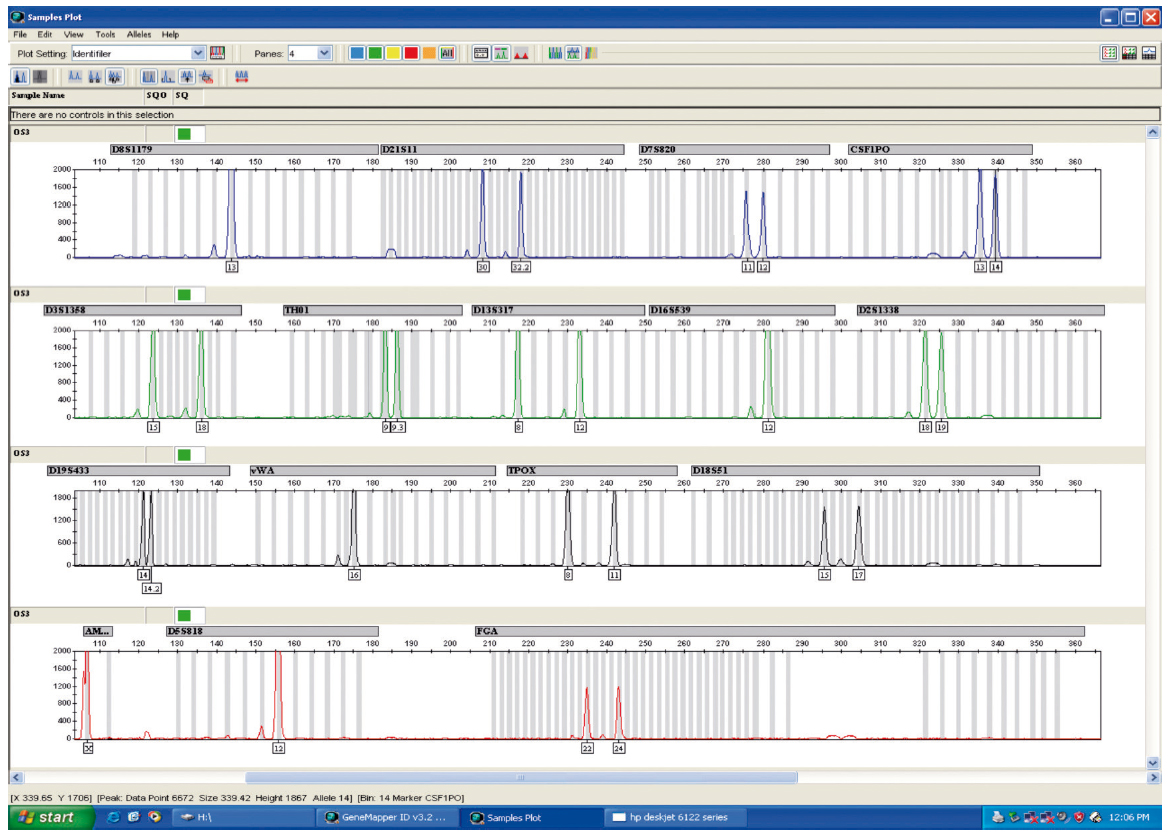 SUSPECT 2 KNOWN PROFILE:
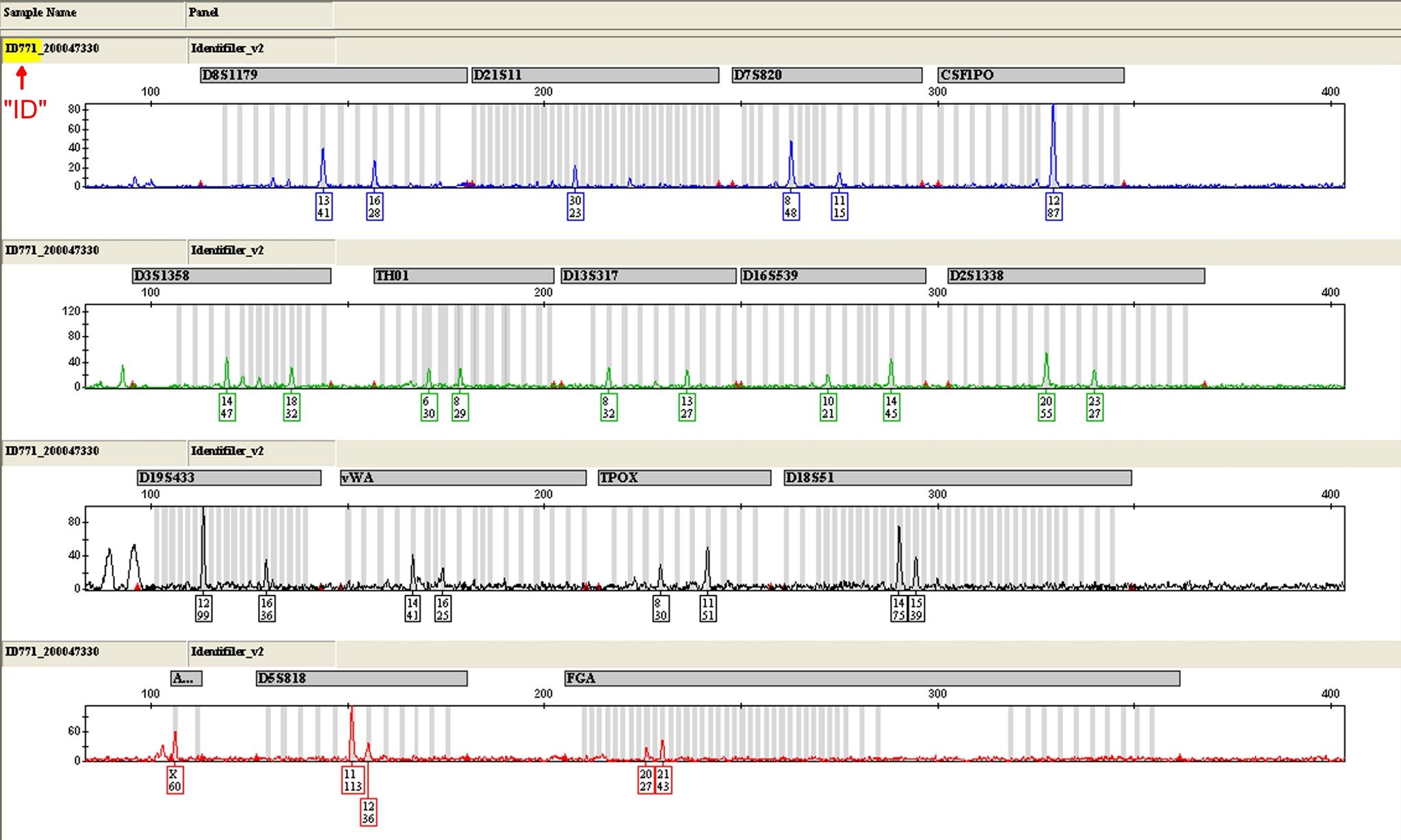 SUSPECT 3 KNOWN PROFILE:
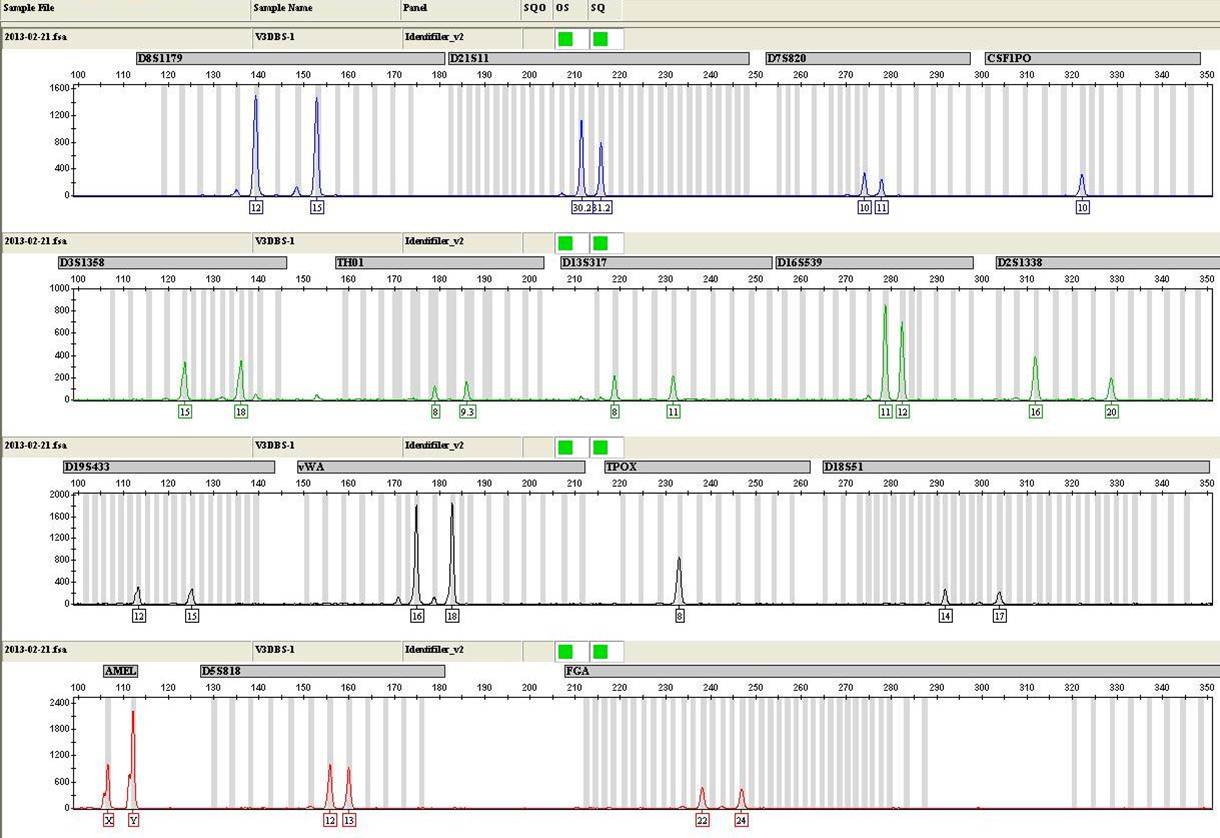 Conclusions
What do we know from the evidence?
Who stole the lunch?
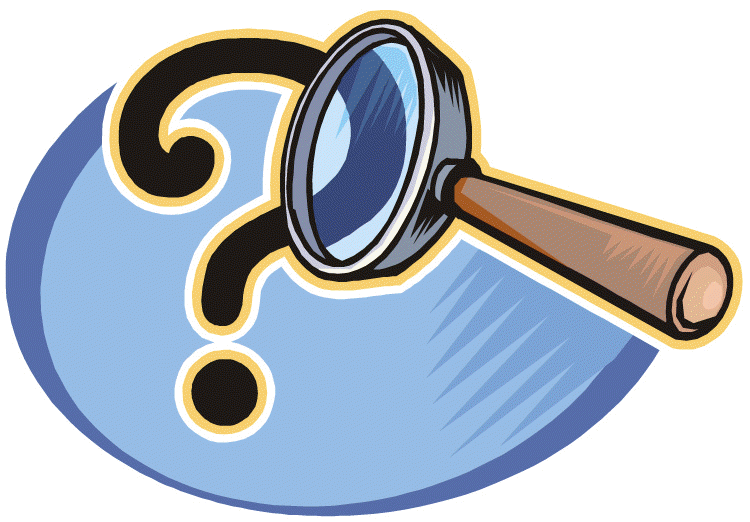 Did you pick the right suspect?
GUILTY!!!!
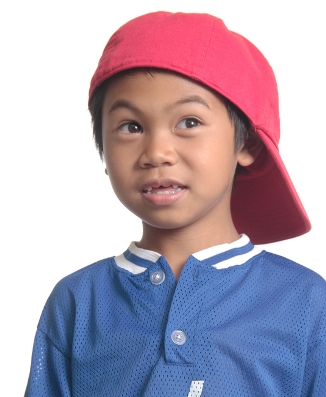 Optional Way to Show DNA Results
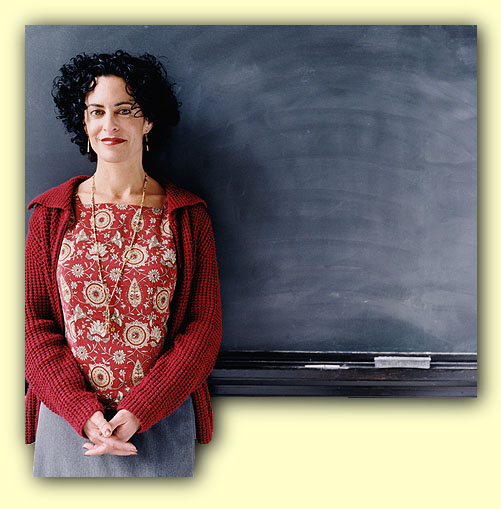 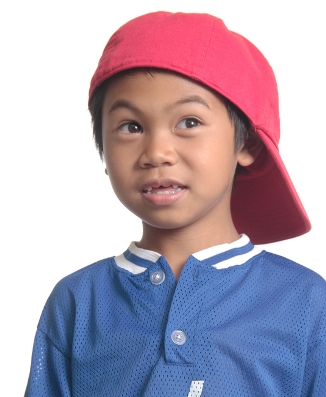 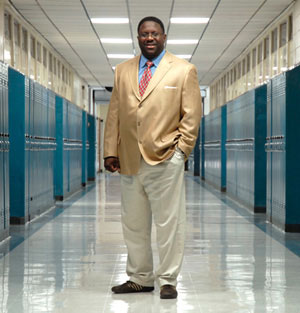